Pengukuran Kinerja Supply Chain
Kinerja Supply Chain
Jika supply chain bisa dikembangkan, pengambilan keputusan harus didasarkan pada tujuan informasi kinerja dan akan mensyaratkan sharing informasi dengan anggota supply chain yang lain
Penilaian kinerja secara akurat pada supply chain yang telah ada dan itu berhubungan dengan  proses  merupakan tujuan informasi kinerja
KEANGGOTAAN SCM
Organisasi bersedia membagi informasi dengan anggota supply chain adalah kriteria seleksi kritikal untuk keanggotaan SCM
Mengembangkan dan menjaga sistem pengukuran kinerja supply chain merupakan tantangan yang dihadapi para pemerkasa supply chain
Role Of Benchmarking
Cook (1995) mendefinisikan benchmarking sebagai proses identifikasi, memahami dan mengadaptasi hal-hal yang dilakukan organisasi atau dari bisnis lain untuk membantu mengembangkan kinerja. Proses ini termasuk membandingkan praktek dan prosedur yang terbaik untuk mengidentifikasi cara organisasi membuat kemajuan
Analisis Benchmarking merupakan cara efektif untuk menentukan kinerja Supply Chain.
Proses Benchmarking
Proses Benchmarking terdiri dari 8 langkah:
Identifikasi dan pahami proses yang sedang terjadi
Bentuk tim benchmarking
Tentukan apa yang akan dibenchmark
Identifikasi benchmarking partner
Kumpulkan data
Analisis data dan identifikasi gap kinerja
Ambil tindakan untuk pengembangan
Review hasil
Standart dan tujuan akan menolong lebih baik dalam memuaskan konsumen berkait dengan persyaratan kualitas, biaya, produk dan jasa
Pentingnya Waktu dalam menciptakan Kinerja Supply Chain
Organisasi harus mampu berkompetisi berbasis waktu
Keunggulan biaya, kualitas, pengiriman dan kinerja teknologi tidak menjamin sukses dalam supply chain.
Organisasi secara individu dan supply chain harus mampu berkompetisi diberbagai bidang dan mampu menghasilkan barang dan jasa untuk konsumen mereka lebih cepat dan pesaing.
Cycle Time Overview
Identifikasi, peningkatan dan atau eliminasi aktivitas penggunaan waktu merupakan peluang besar dalam SCM
Cycle Time adalah total waktu yang dibutuhkan untuk menyelesaikan proses bisnis
Semua waktu riil untuk mengerjakan pekerjaan dalam proses bisnis walaupun persentase waktunya kecil missal hanya 5% tetap diperhitungkan
Penyebab Cycle Times Panjang
Waktu tunggu
Aktivitas yang tidak memberi nilai tambah
Operasi serial atau parallel
Aktivitas pengulangan proses
Batching
Pengawasan yang berlebihan
Pergerakan bahan yang kurang sinkron 
Tujuan dan sasaran yang rancu
Design prosedur dan bentuk yang buruk
10. Teknologi usang
11. Komunikasi yang buruk
12. Kurangnya informasi
13. Keterbatasan koordinasi
14. Pelatihan kurang atau tidak efektif
a firm might wish to take advantage of lower transportation rates by batching orders to create larger shipment quantities.
Penyebab Cycle Times Panjang
Waktu tunggu
Untuk proses yang memiliki beberapa tahap sangat dimungkinkan waktu tunggu dari satu step ke step lain cukup lama atau tidak efisien
Aktivitas yang tidak memberi nilai tambah
Proses kunci SCM harus diketahui sehingga aktivitas tambahan yang tidak memberi nilai tambah bisa direduksi. 
Misal pengawasan pada bahan baku atau menggunakan pemasok yang telah memiliki sertifikasi untuk bahan baku yang dibutuhkan perusahaan
Batching
Perusahaan mengharapkan keuntungan dari biaya transportasi bila pengiriman menggunakan batch

Pengawasan yang berlebihan
Contoh: Pengawasan pesanan yang ketat terkadang memerlukan banyak tandatangan

Pergerakan bahan yang kurang sinkron
Pergerakan bahan saat produksi harus tepat waktu dan tepat kuantitas.
Teknologi using
Anggota supply chain membuat keputusan bisnis dengan menggunakan teknologi terbaik, misalnya untuk komunikasi, order pesanan dan operasi penggudangan
Tujuan dan sasaran yang rancu
Semua anggota supply chain harus memahami tujuan dan sasaran organisasi serta berkontribusi untuk mencapai tujuan dan sasaran organisasi

Design prosedur dan bentuk yang buruk
Prosedur dan bentuk berhubungan proses untuk menyelesaikan pekerjaan secara efisien.
Kurangnya informasi
Pengambilan keputusan pada cycle time sering membutuhkan waktu yang lama untuk dapat mengakses informasi
Peluang mereduksi Cycle Time pada Supply Chain
Peluang mereduksi cycle time pada supply chain baik intra-organizational and inter-rganizational
Materials planning and scheduling Customer order processing 
Purchase order cycle 
Warehousing operations 
Inbound transportation 
Outbound transportation 
Material receipt/inspection 
Return materials/reverse 
Material review activities 
logistics 
Manufacturing processes
Aktivitas spesifik supply chain yang berpeluang untuk direduksi
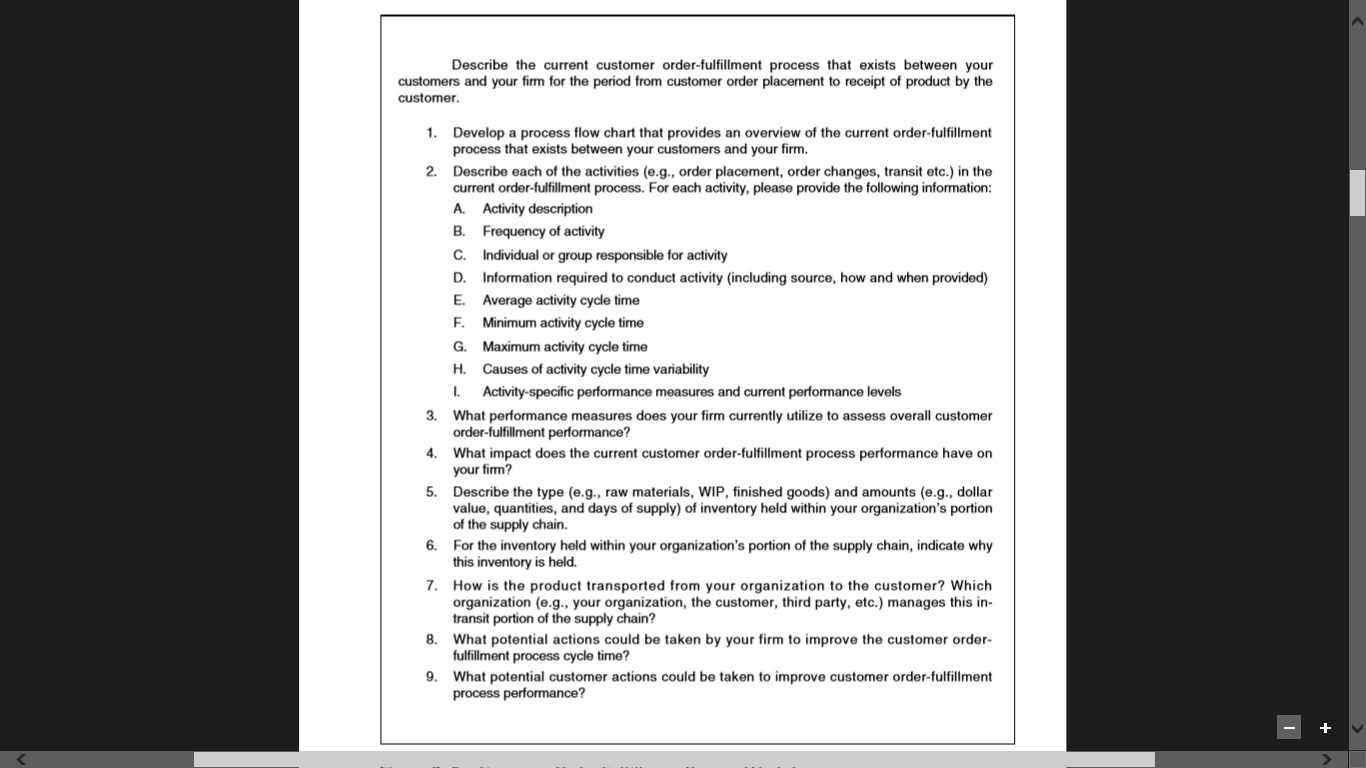 Sistem Pengukuran Kinerja Efektif
Menyediakan dasar untuk memahami system
Mempengaruhi perilaku melalui system
Menyediakan informasi mengenai hasil usaha system kepada anggota supply chain dan pemangku kepentingan
Berdasar penelitian, Implementasi dari pengukuran kinerja akan memperbaiki proses cycle time, biaya, kualitas, dan kinerja pengiriman
Pengukuran Kinerja Supply Chain
BALANCE SCORECARD
It is a concept for measuring whether the company is meeting its objectives in terms of its vision and strategy
Financial
To succeed financially
how should we appear
to our shareholders ?
Internal Service 
Process
To satisfy our shareholders
and our customers that
what business processes 
we must excel
Customer 
Relations
To achieve our vision
 how should we appear
to our customers?
VISION AND 
STRATEGY
Learning, 
Innovation and 
Growth
To achieve our vision
how will we sustain our 
ability to change and improve ?
Performance Indicators
Financial- ROI, cash flow, financial result, return on capital employed and return on equity
Customer- delivery performance by date and quantity, customer satisfaction and customer retention
Internal processes- number of activities, opportunity success rate, accident ratios and defect rates
Learning and growth- investment rate, illness rate, internal promotions %, employee turnover and gender/racial ratios

Since these above measures can be many and will vary from to firm, the key is to strike a ‘balance’ amongst all of them to truly reflect and measure what are the particular firm’s Key Success Factors or Key Performance Indicators